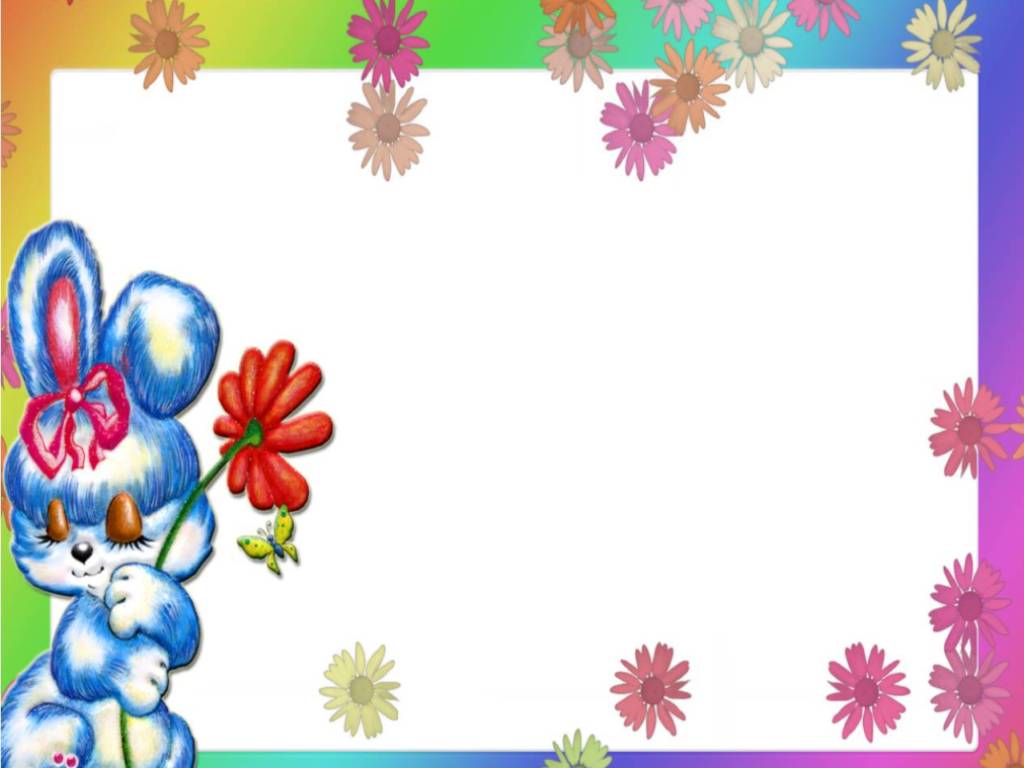 Социализация
МДОУ №22
Воспитатель: Вантеева Т.Н.
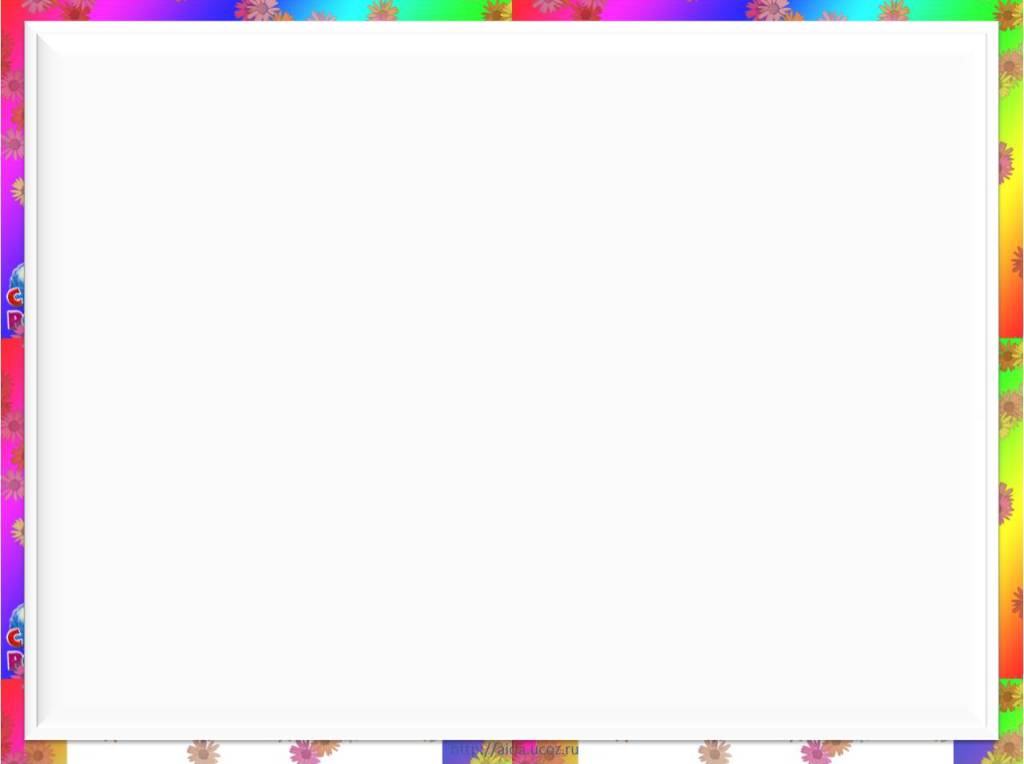 В современном мире проблема                           социального развития подрастающего                   поколения становится одной из актуальных.
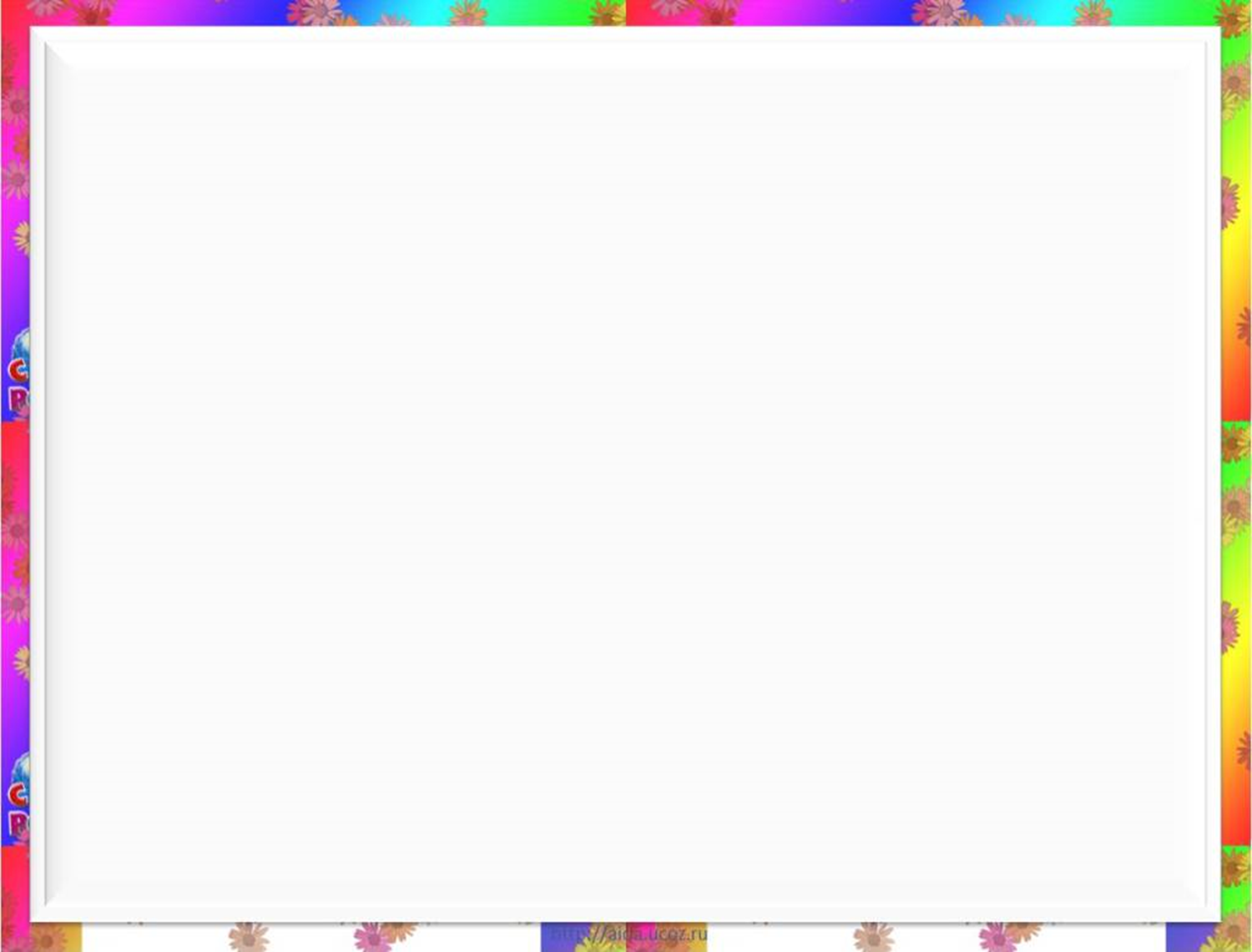 Родители и педагоги  обеспокоены тем, что нужно сделать, чтобы ребенок, входящий в этот мир, стал уверенным, счастливым, умным, добрым и успешным.
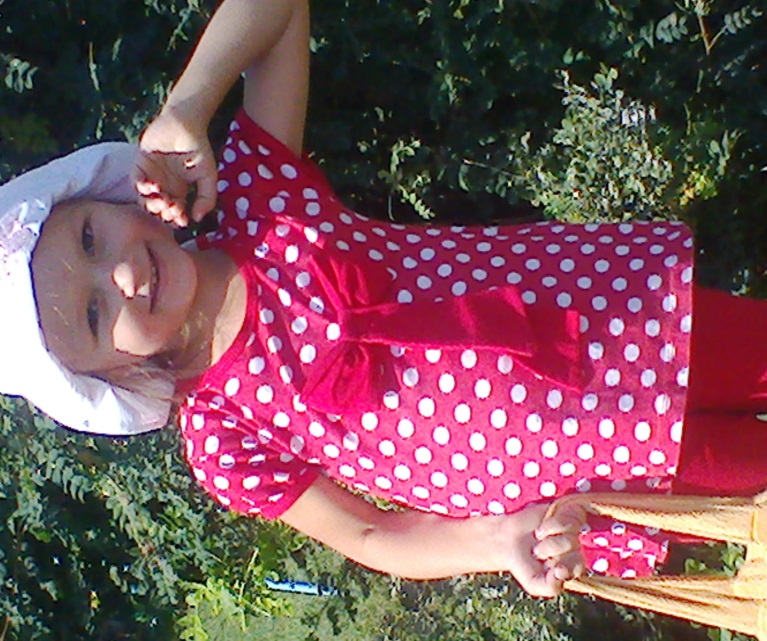 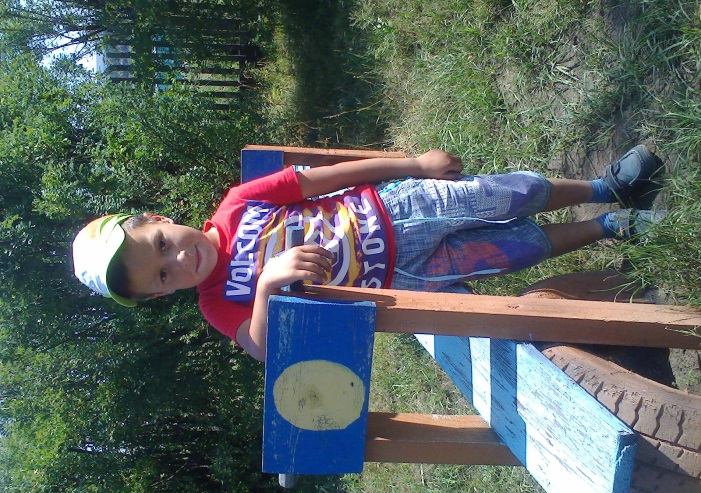 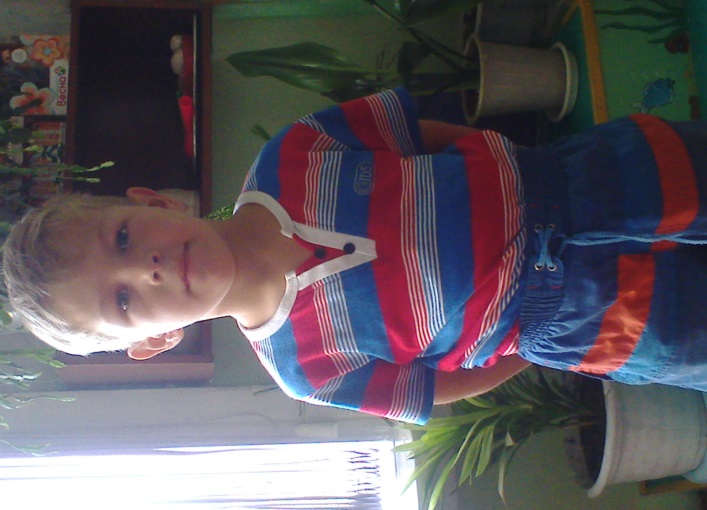 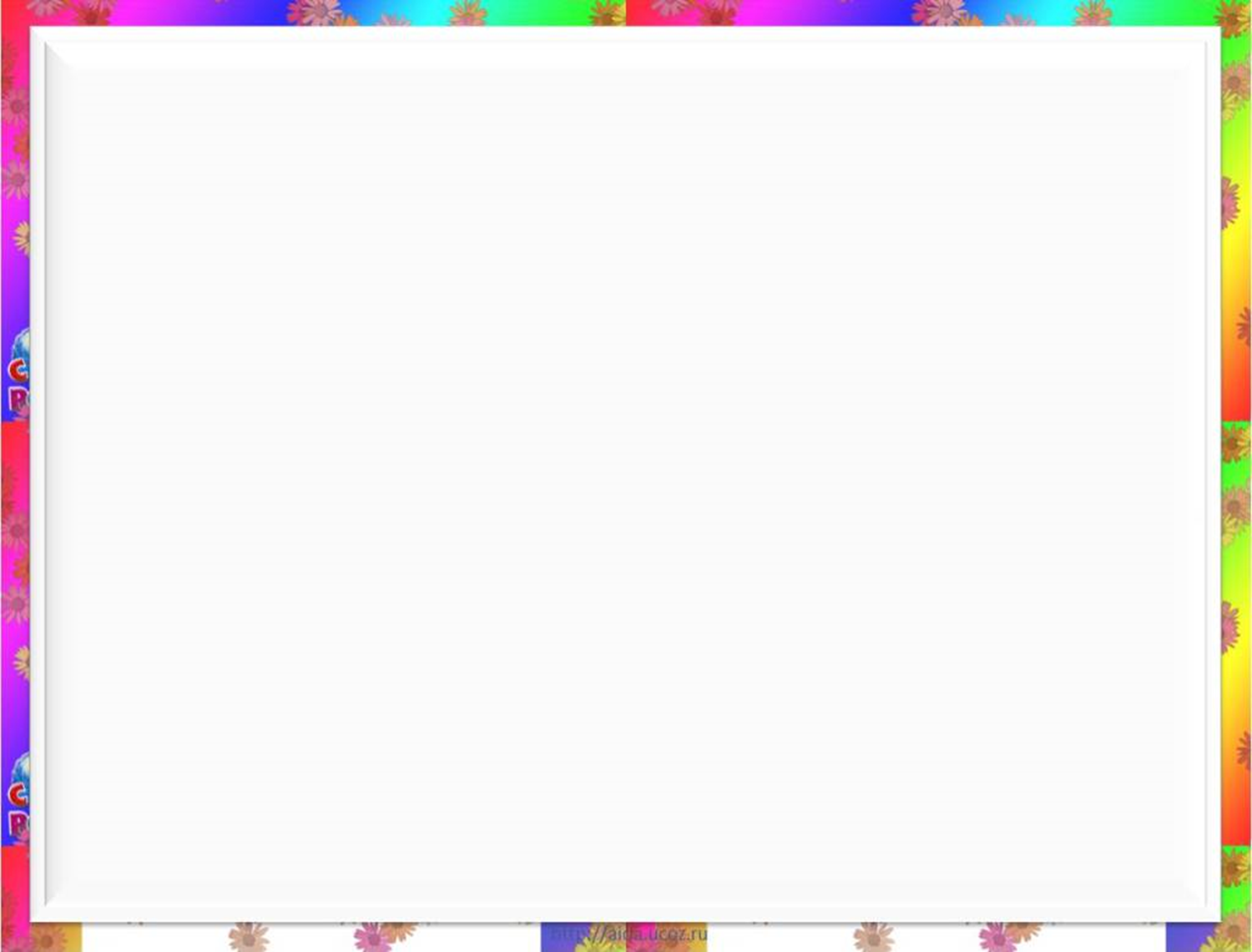 В этом  процессе становления человека                                зависит от того, как ребенок адаптируется в мире людей, сможет ли он найти свое место в жизни и реализовать собственный потенциал.
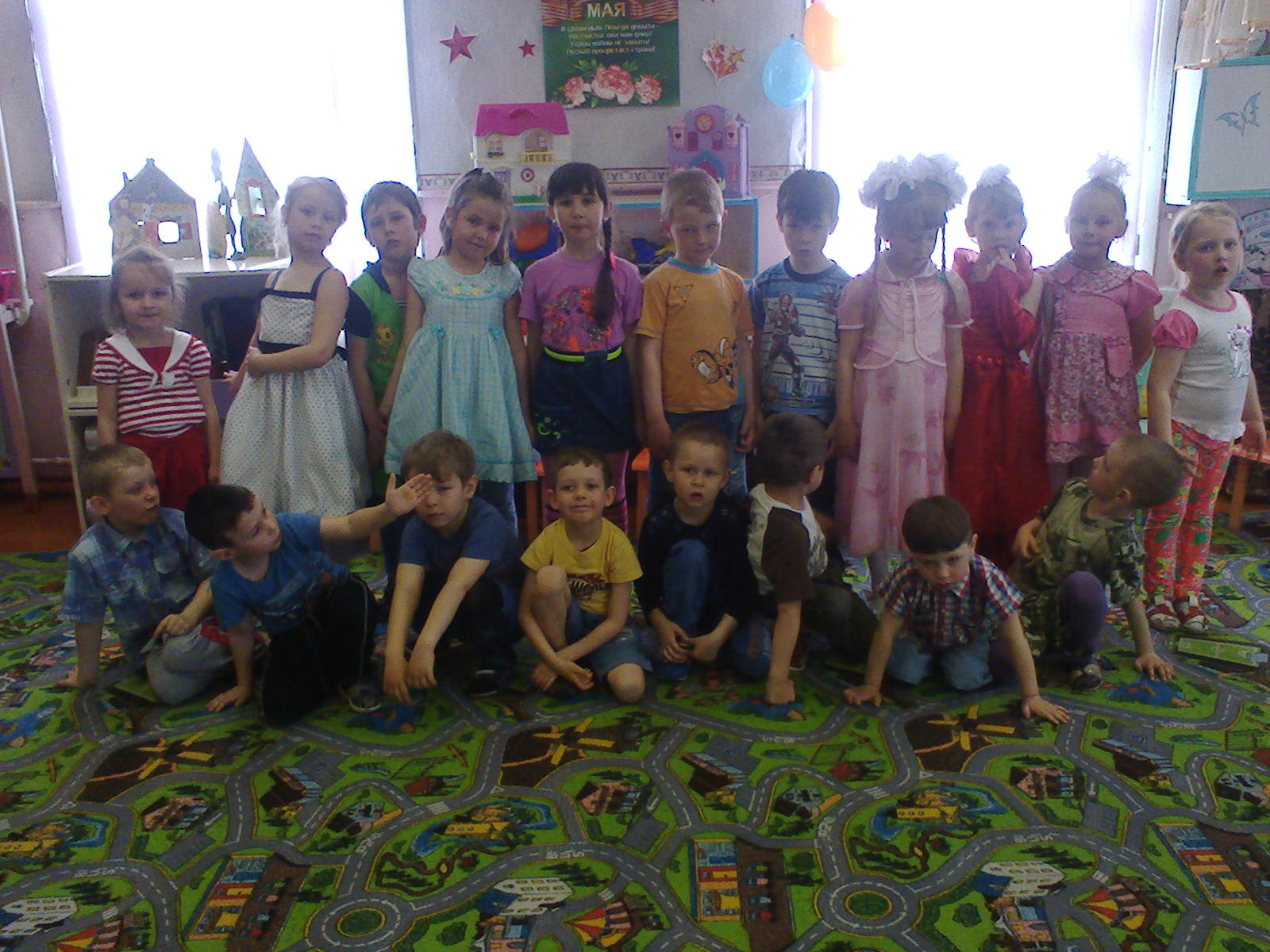 Социальное развитие          (социализация) 

процесс усвоения и дальнейшего развития социально-культурного опыта, необходимого для его включения в систему  общественных отношений.
Задачи нашего детского сада:
1.  Основная наша задача 
состоит в том, чтобы из стен детского сада  вышли воспитанники не только с определенным запасом знаний, умений и навыков, но и люди самостоятельные, обладающие определенным  набором  нравственных качеств, необходимых для дальнейшей жизни.
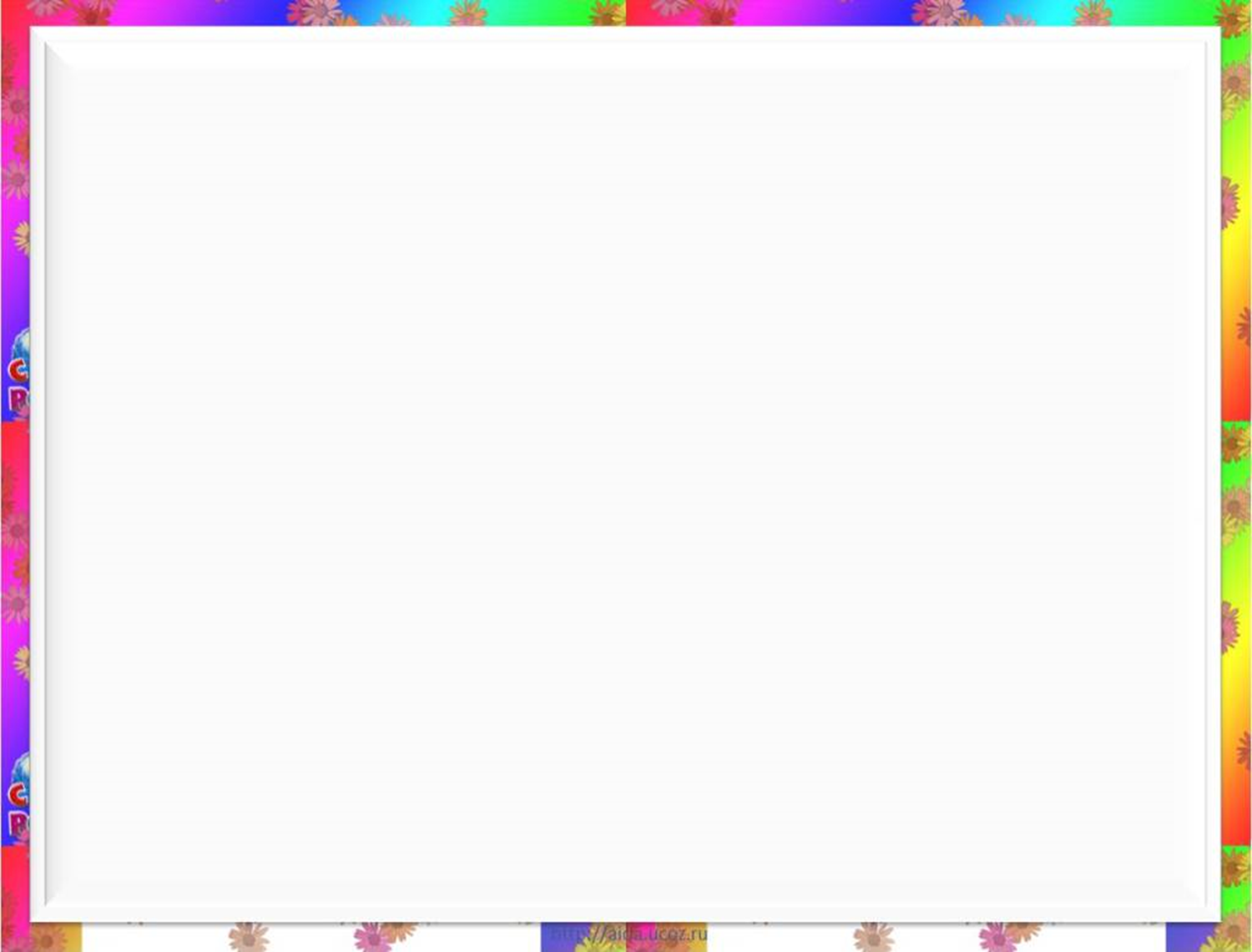 Важно формировать у дошкольников умение строить взаимоотношения с окружающими на основе сотрудничества и взаимопонимания, 
готовность принять их привычки, обычаи, взгляды.
2.Сформировать у ребенка представление о себе,
 воспитать в ребенке чувства собственного достоинства и уважения к людям, 
и ввести его в социальный мир.
Эффективное социальное развитие ребенка дошкольного возраста – 
это результат содружества детского сада с семьями воспитанников. Ведь именно в семье ребенок приобретает первый социальный опыт.
 Для развития личности ребенка невозможно отказаться от семейного воспитания, поскольку его сила и действенность несравнимы ни с каким, даже очень квалифицированным воспитанием в детском саду.
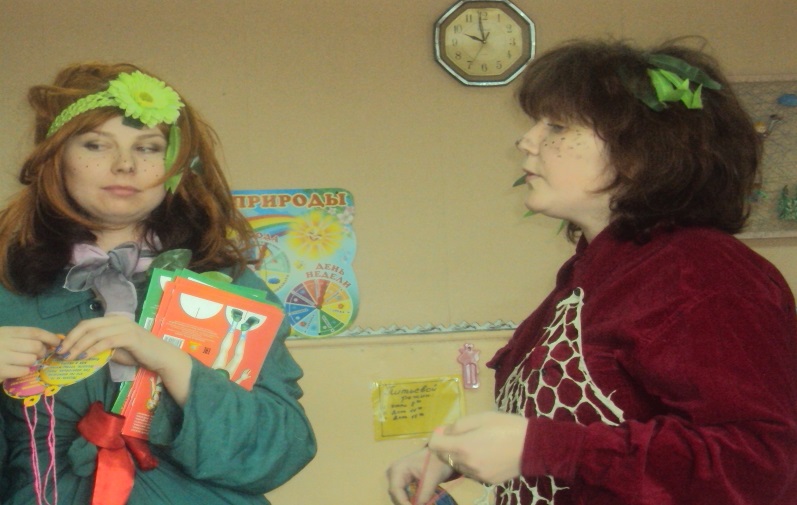 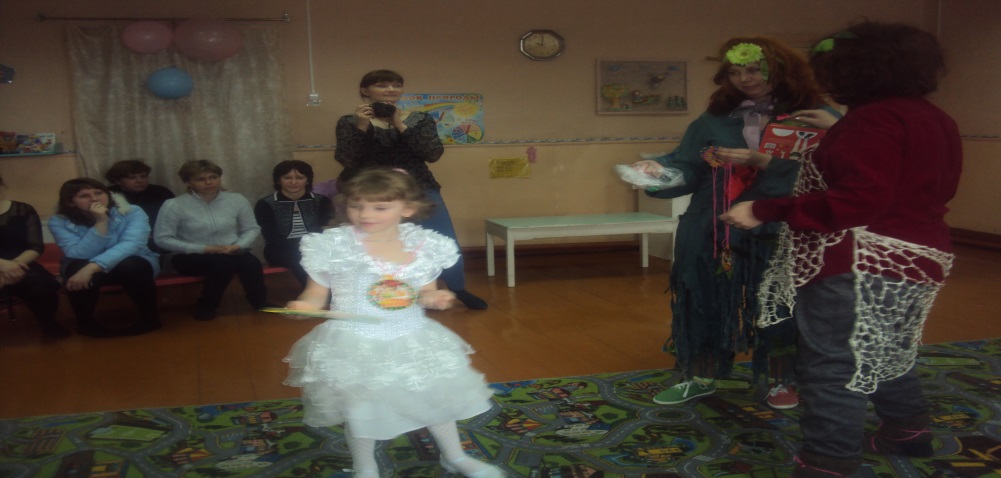 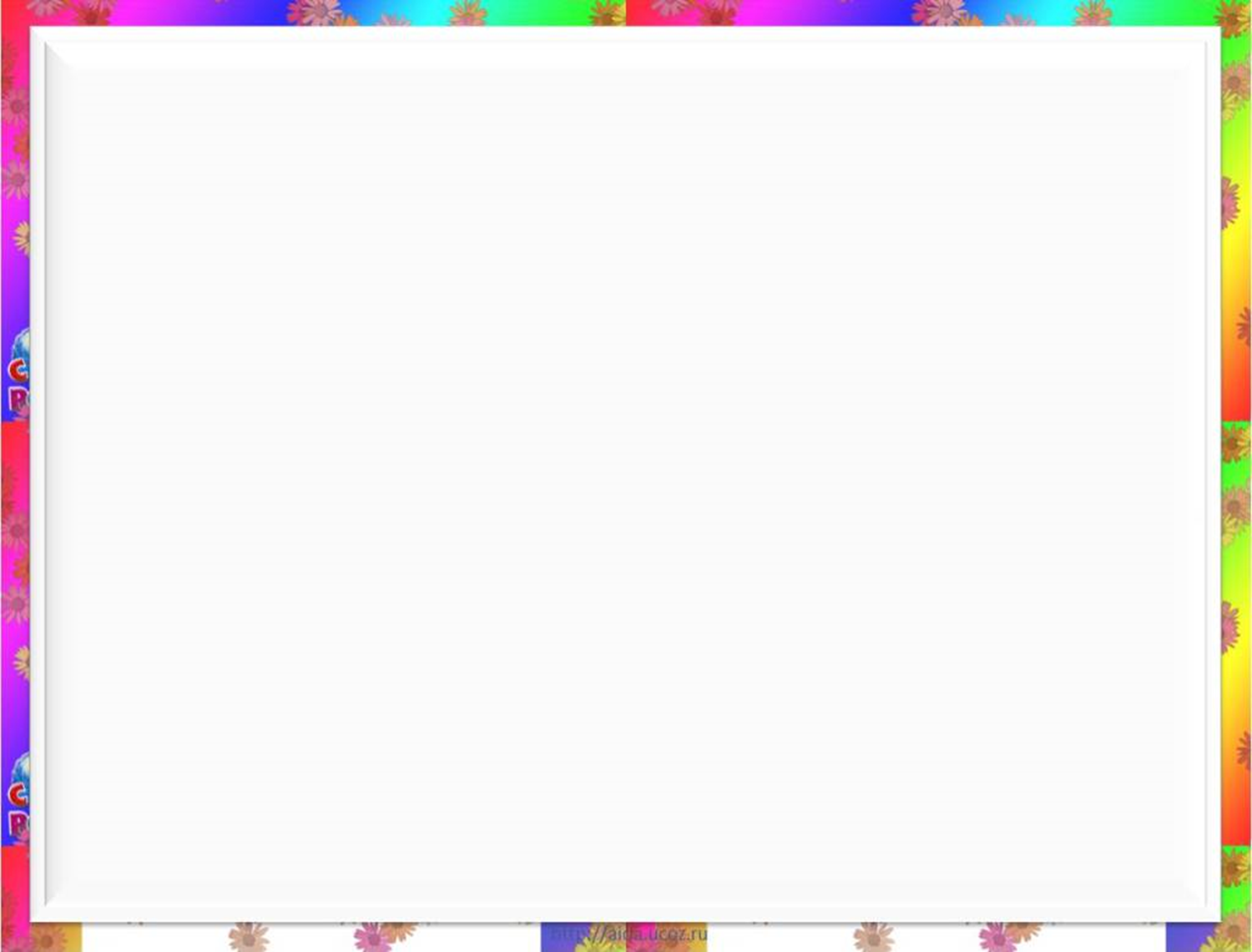 3. Активное взаимодействие 
детского сада с семьями воспитанников.
Социальное развитие состоит:
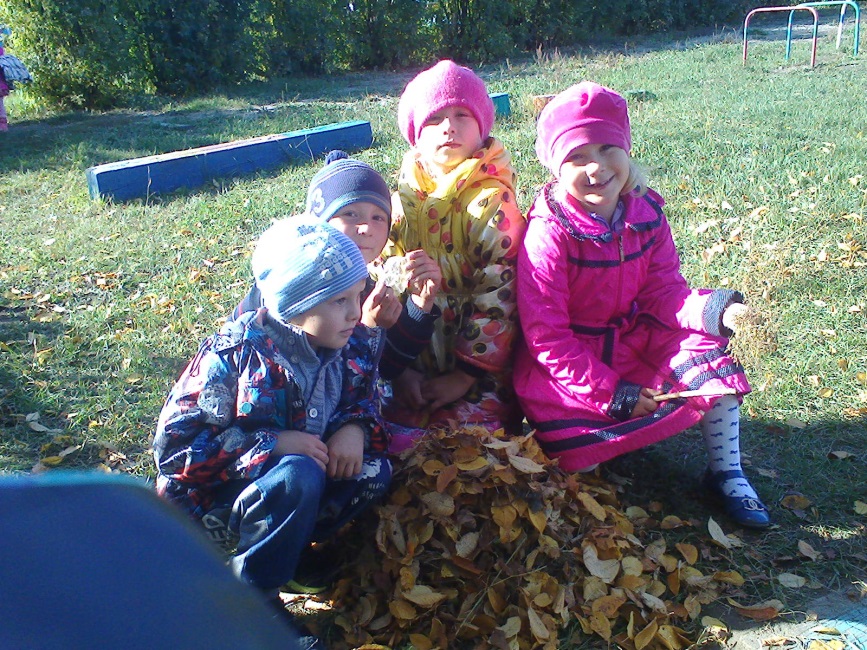 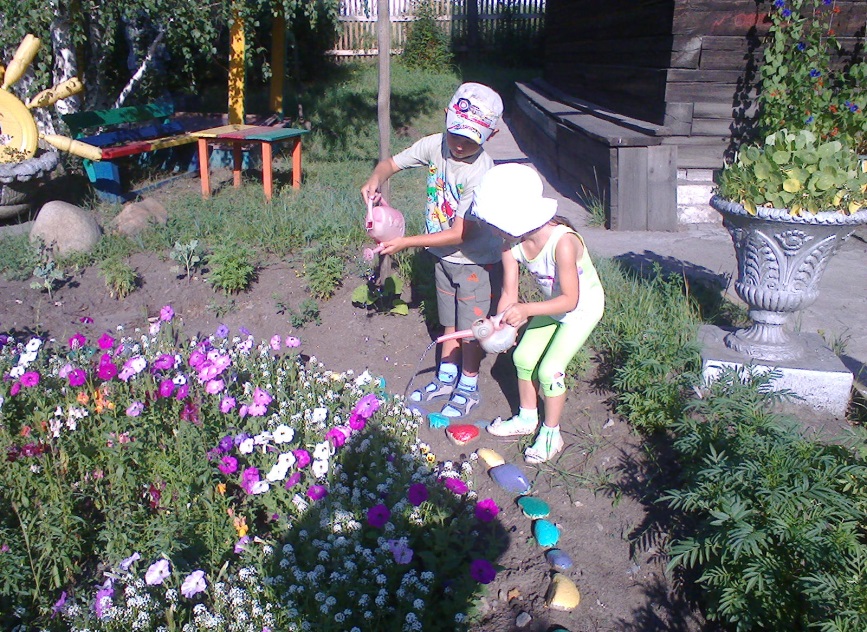 трудовых навыков;
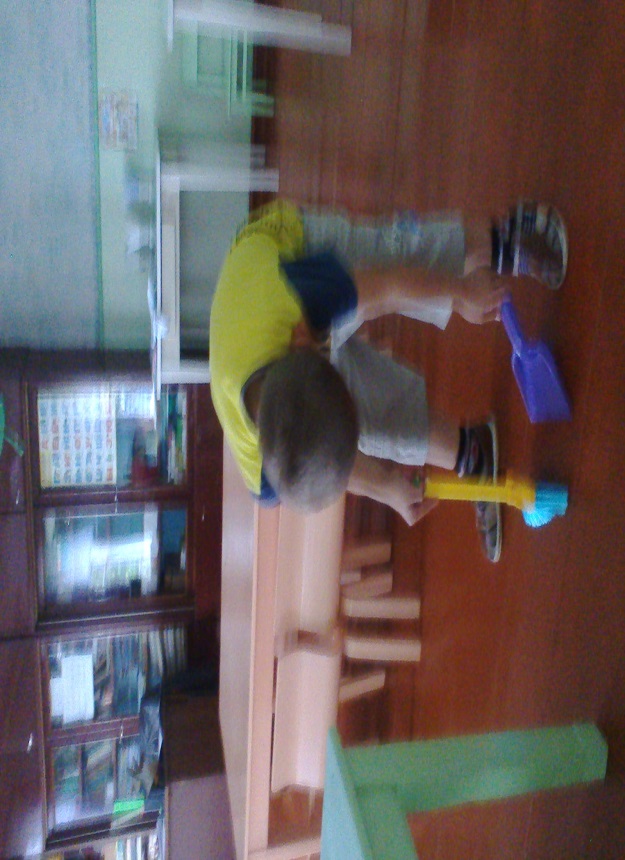 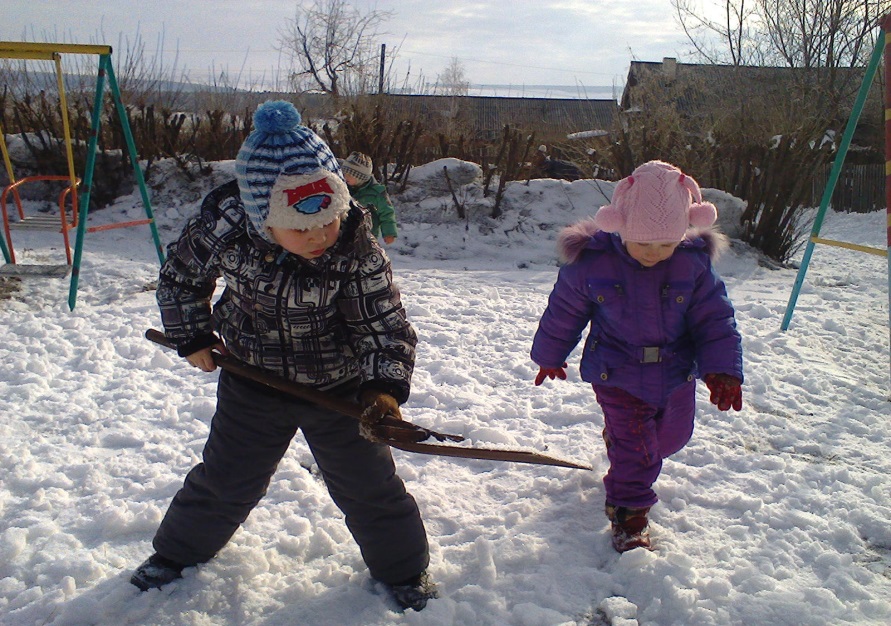 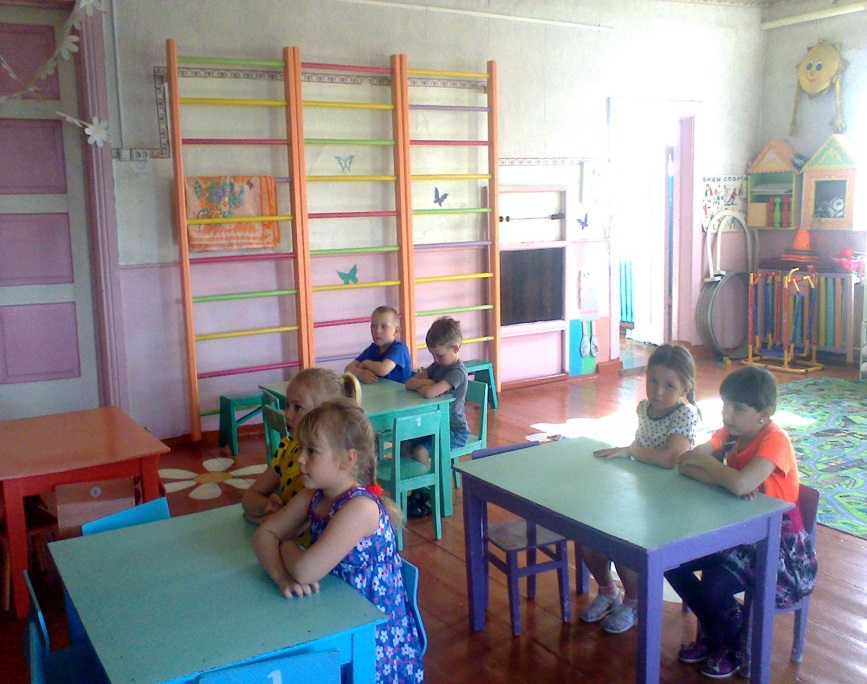 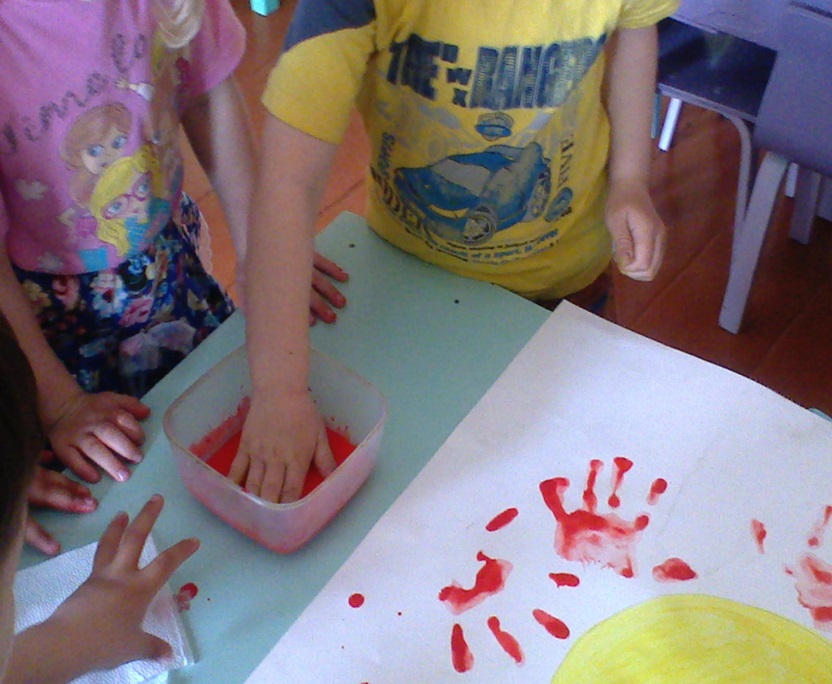 знаний;
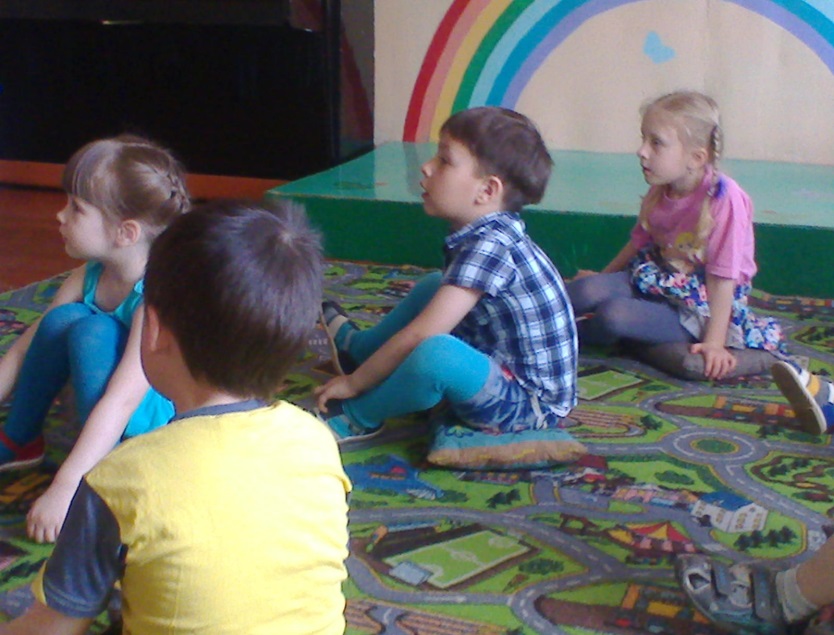 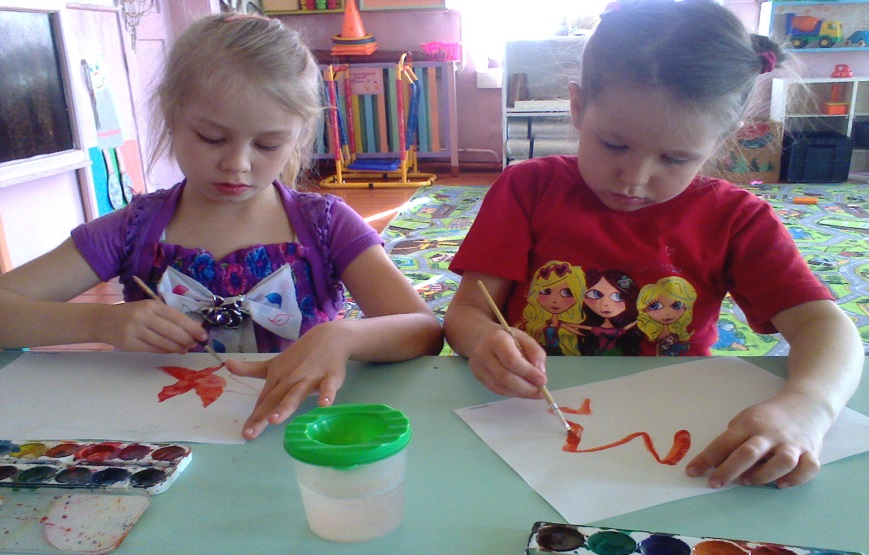 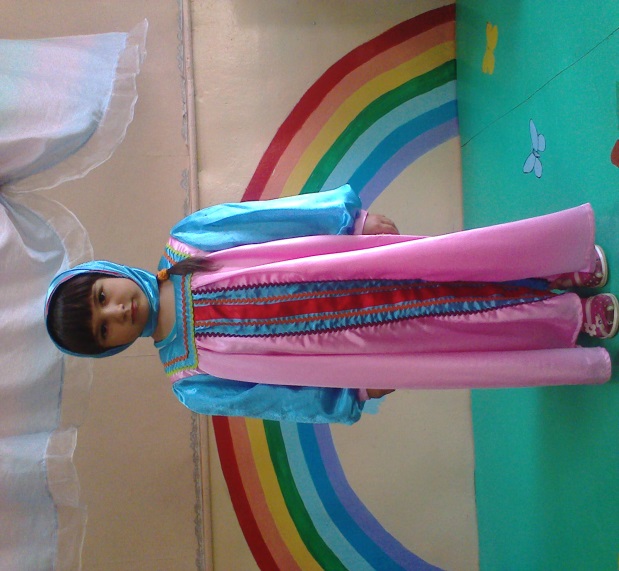 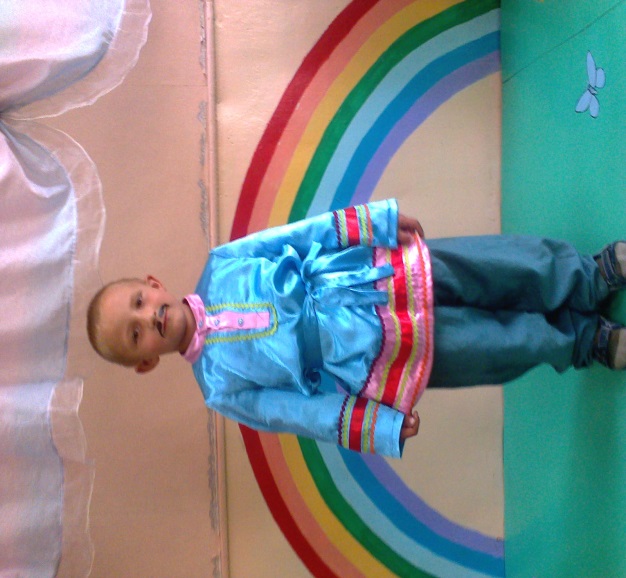 норм, ценностей, традиций, правил;
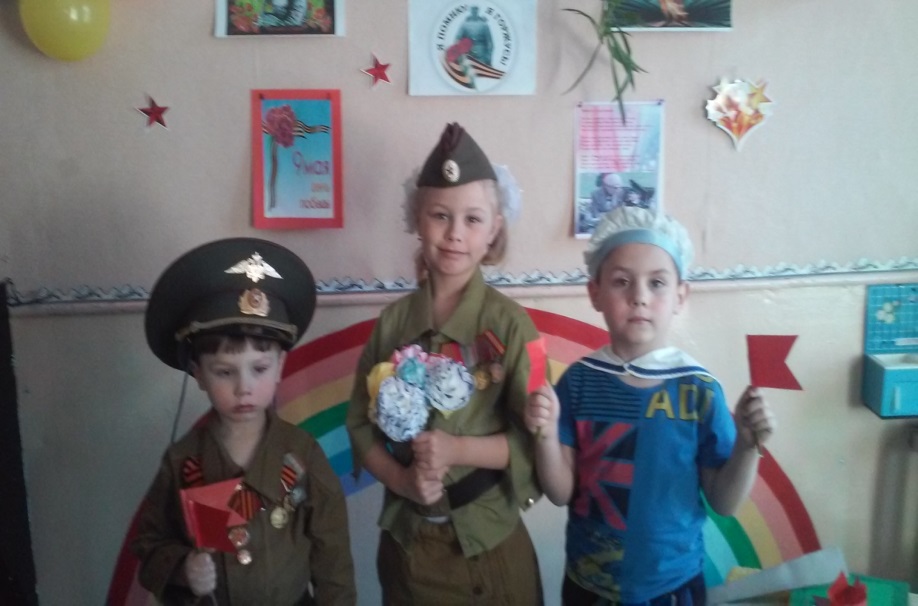 социальных качеств личности, которые позволяют человеку комфортно и эффективно существовать в обществе других людей, развитие толерантности сознания родителей, педагогов и детей (терпимость к чужому образу жизни, мнению, поведению, ценностям, способность к принятию точки зрения собеседника, отличающейся от собственной).
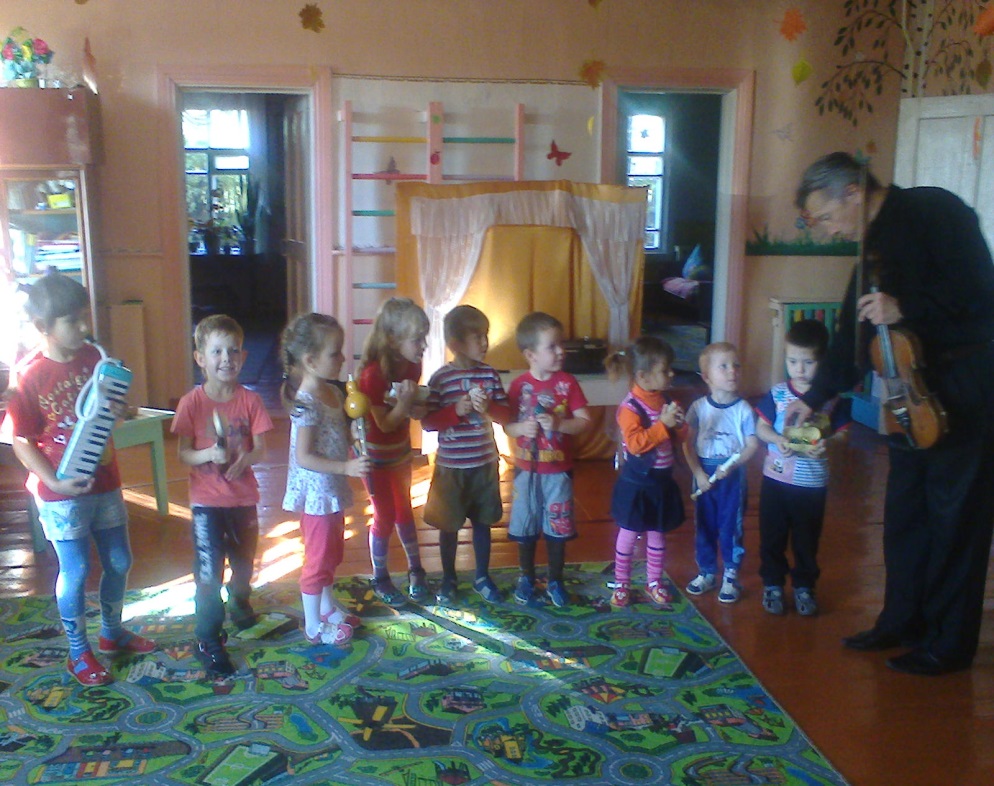 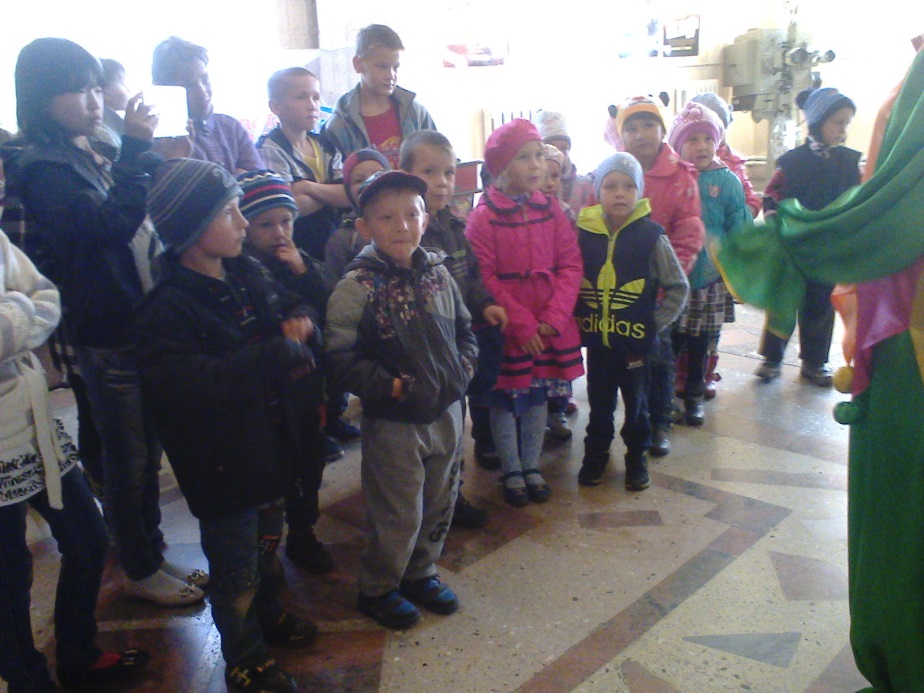 Для реализации задач социального развития 
в нашем детском саду созданы следующие условия:
оформлены 
игровые уголки 
по группам:
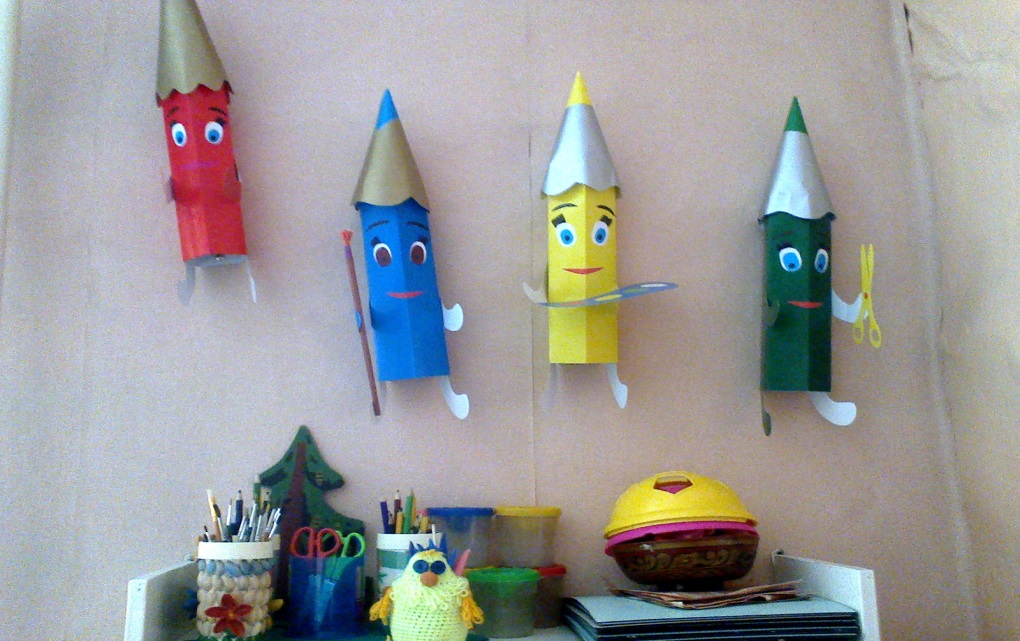 «Уголок творчества»
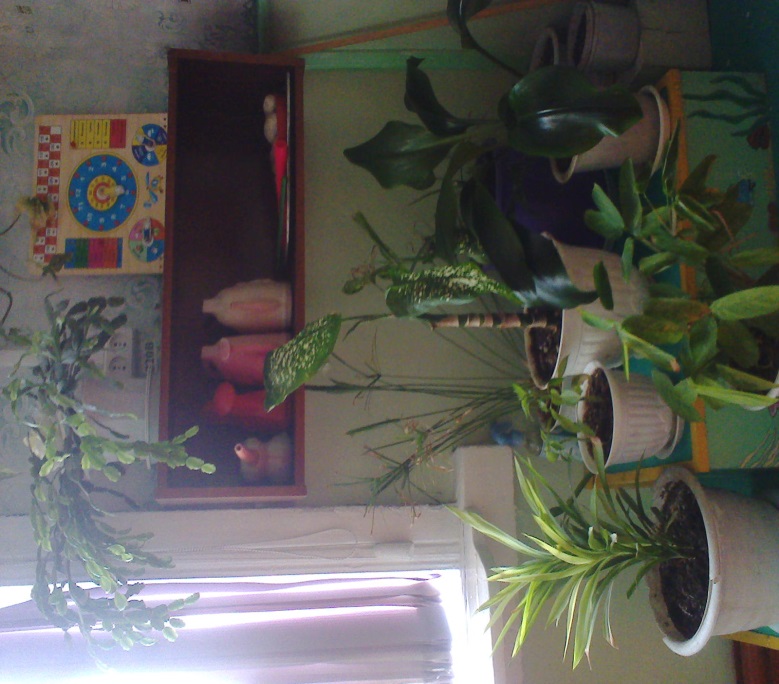 «Уголок природы»
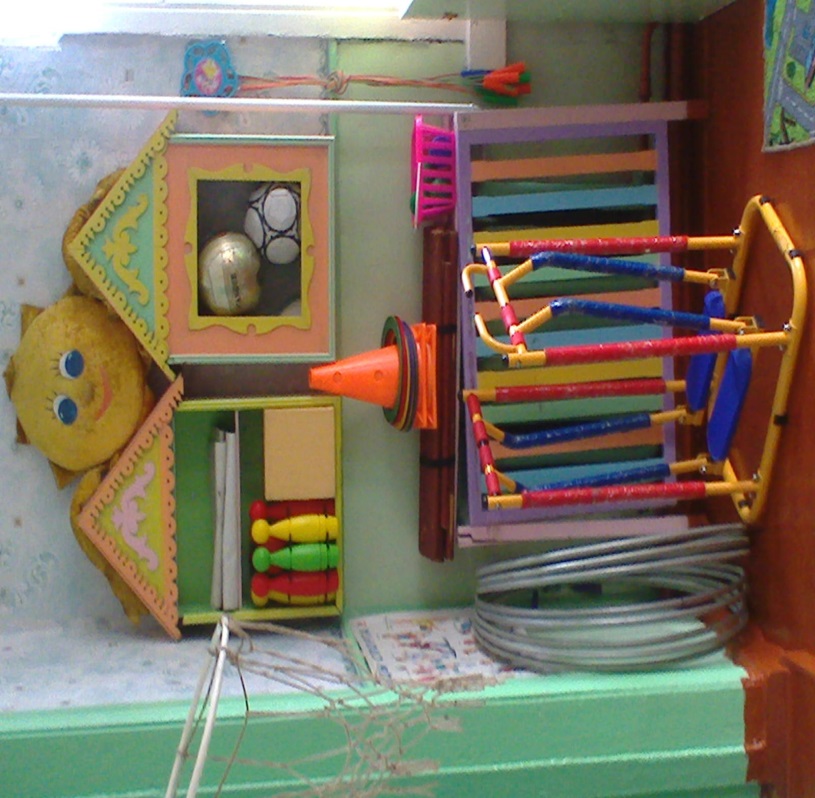 «Спортивный уголок»
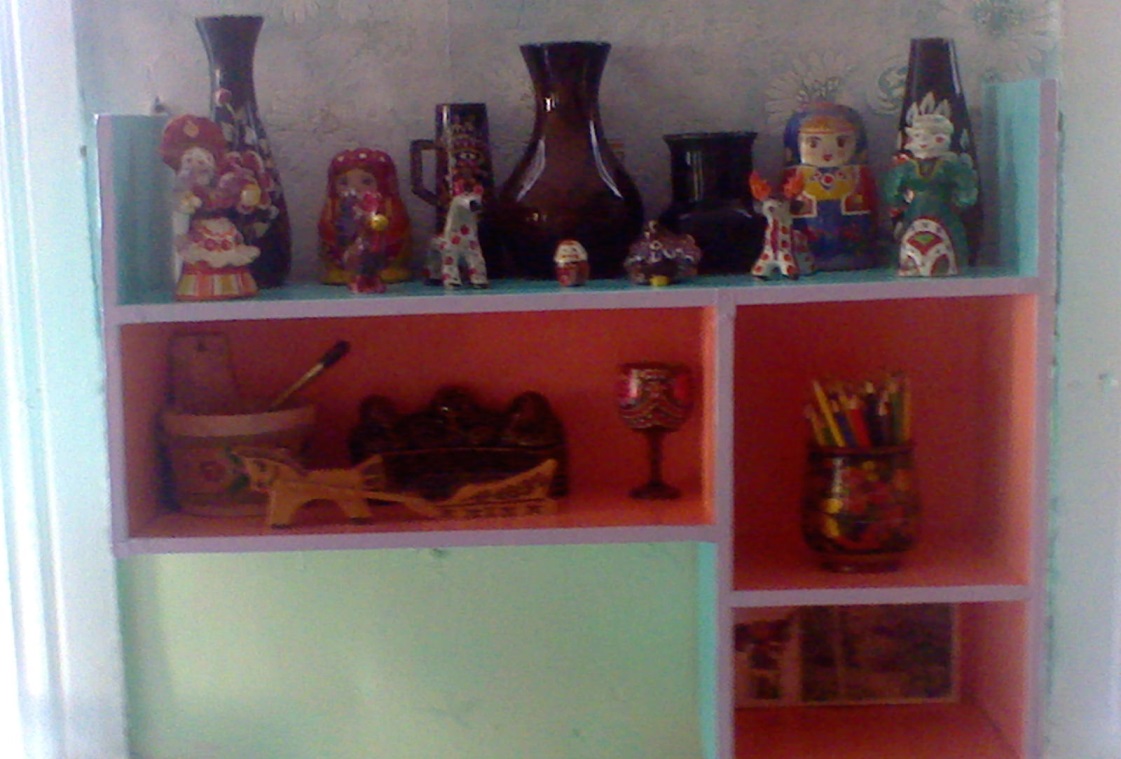 «Уголок народного искусства»
«Регулярно оформляются уголки по формированию социальной компетентности и ОБЖ.»
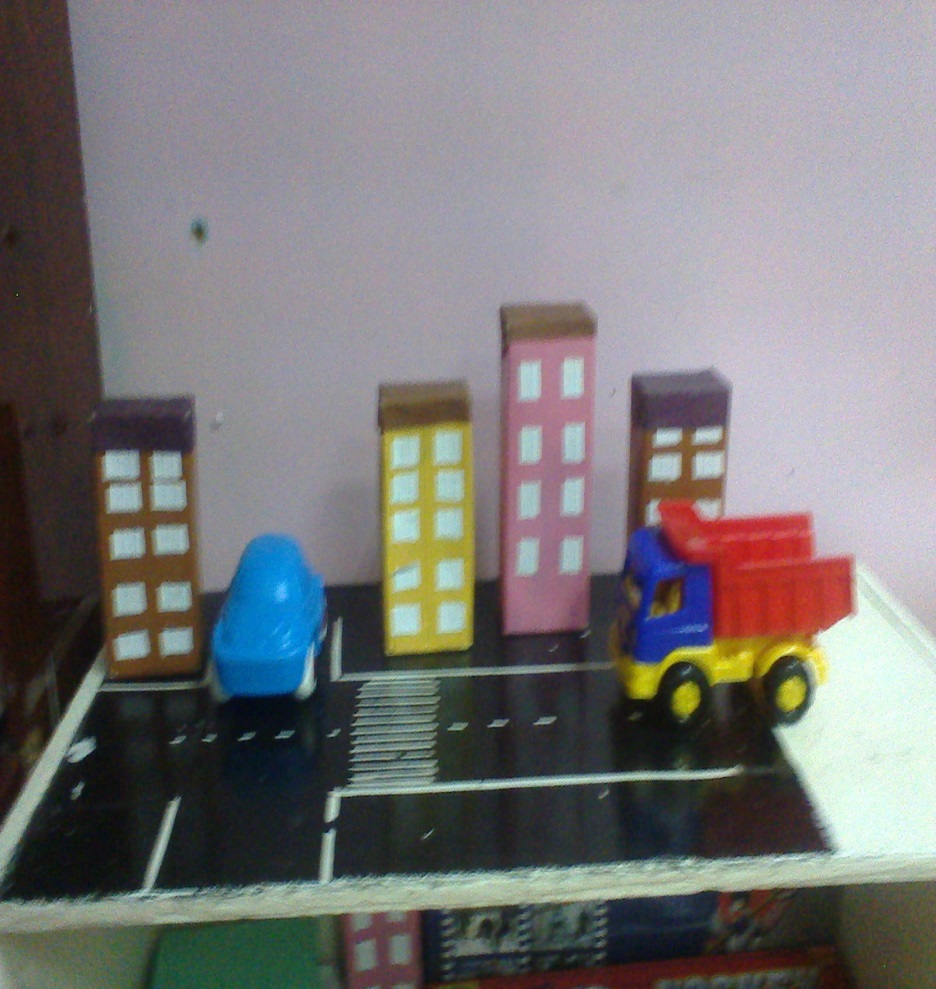 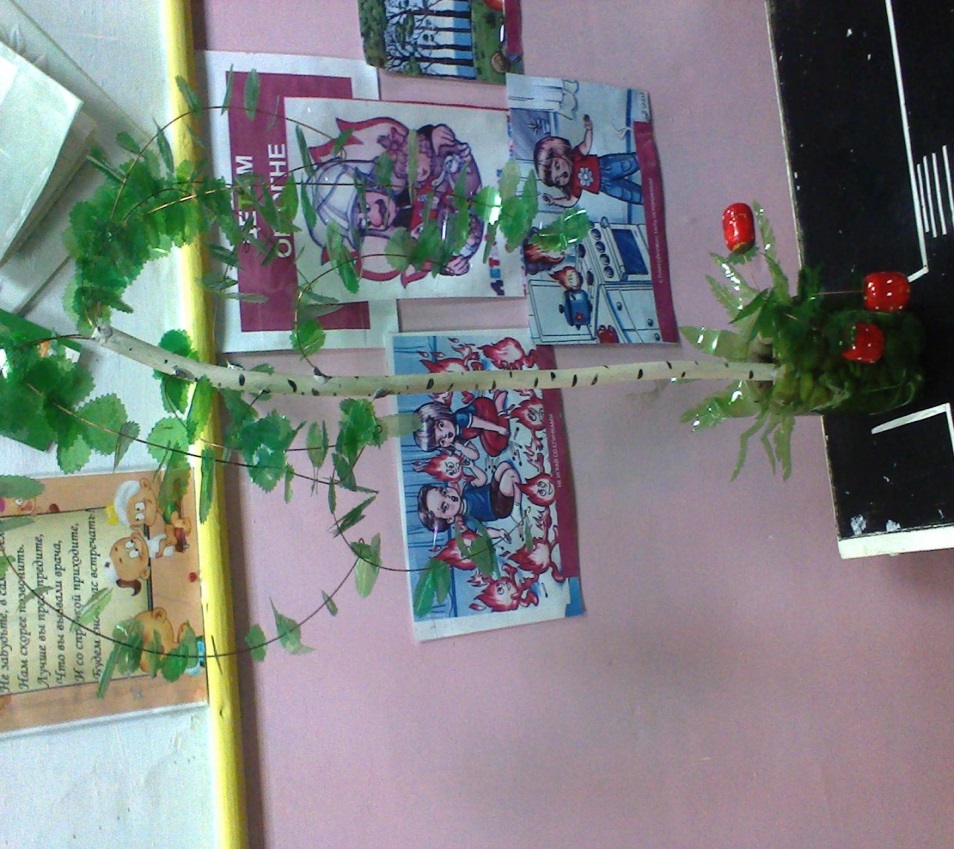 В дошкольном образовательном учреждении проводятся разнообразные праздники:
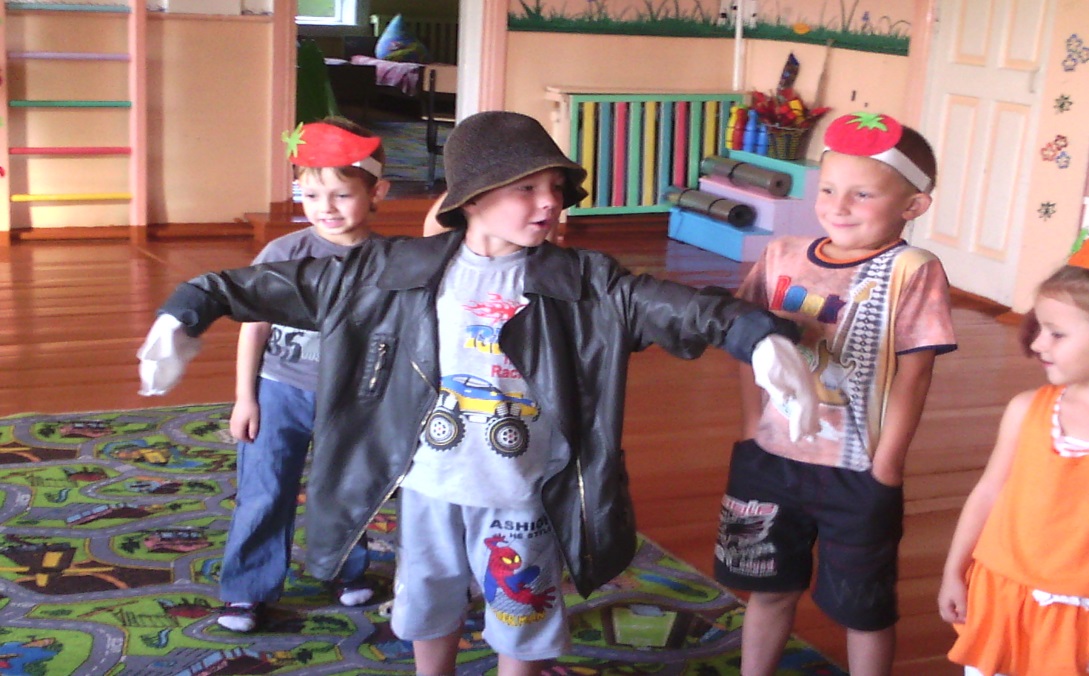 « Путешествие в Простоквашино»
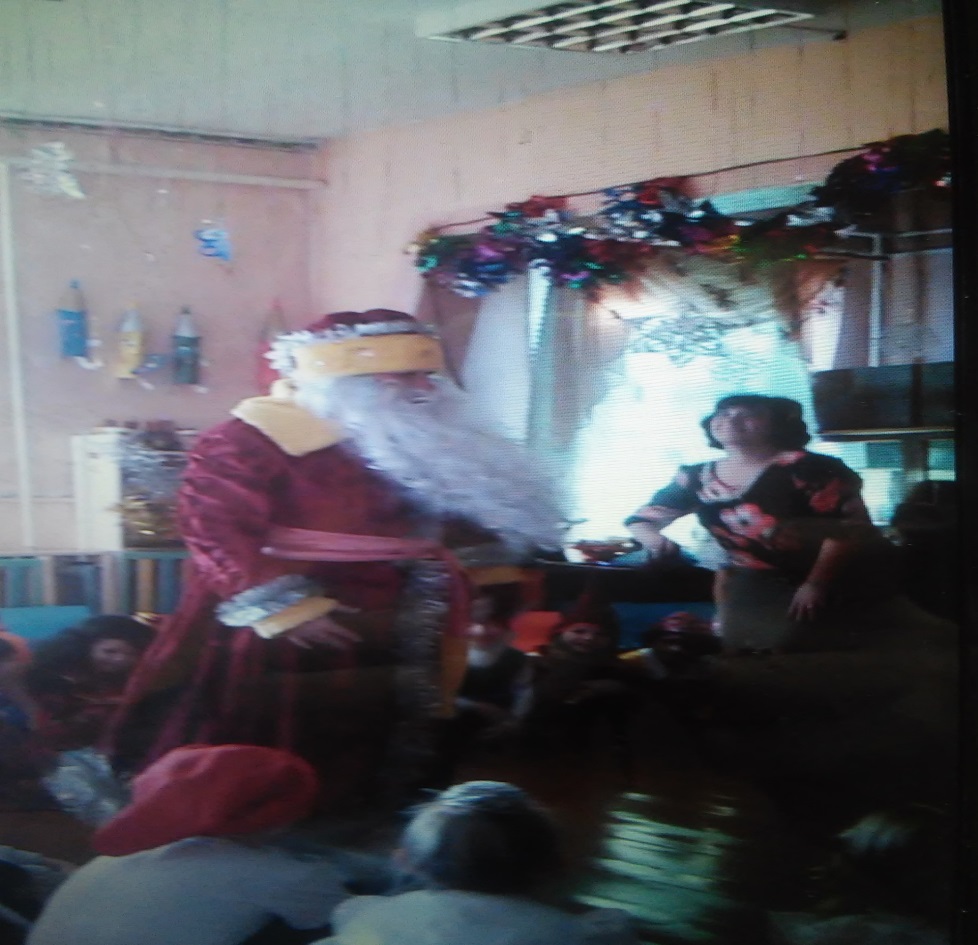 Н
Новогодний праздник «Письмо от Деда Мороза»
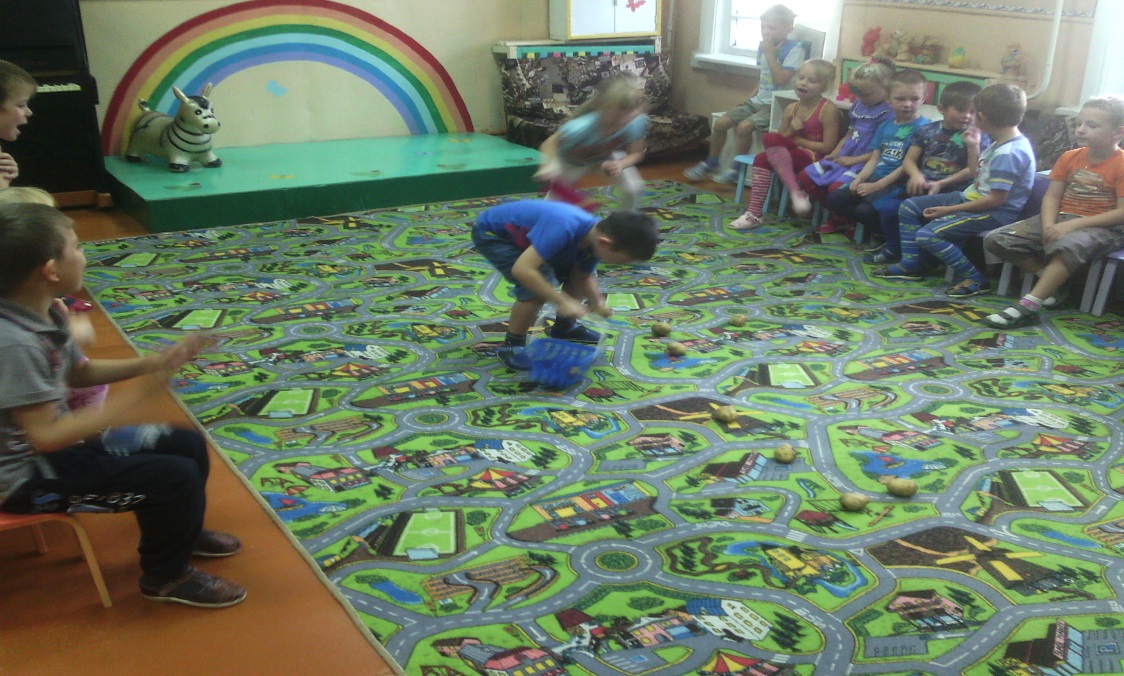 Конкурс посвящённый 23февраля
«А ну-ка, мальчики! »
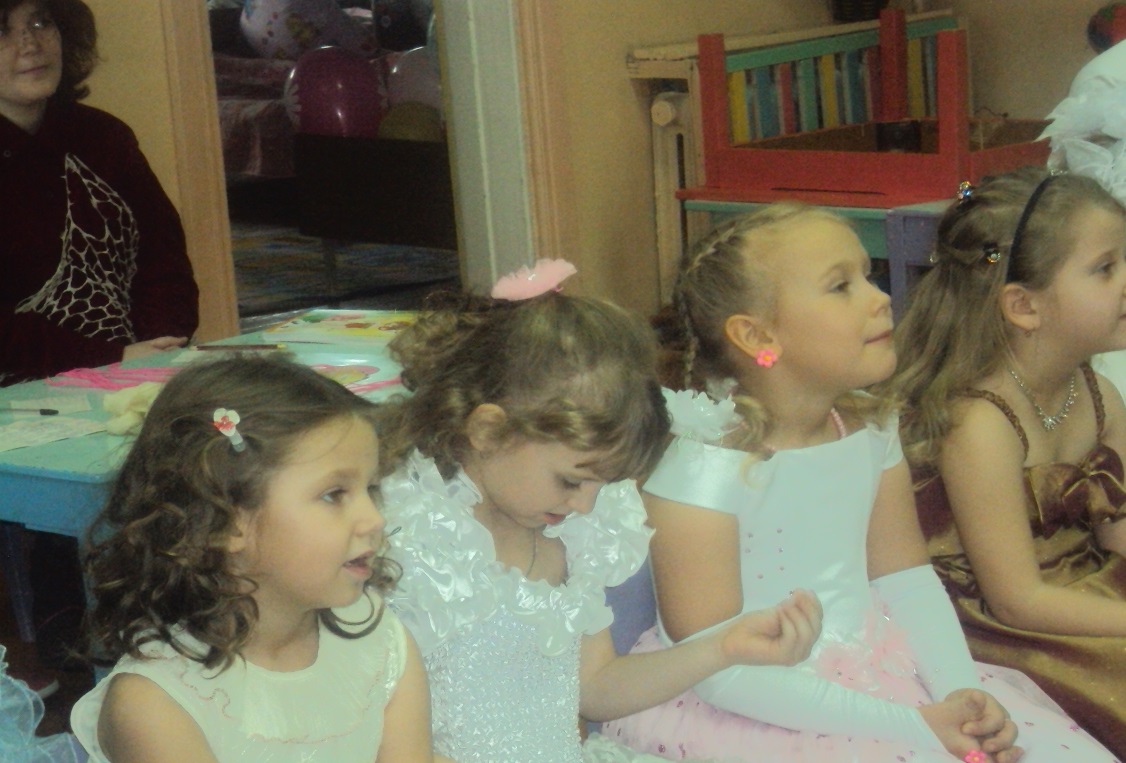 Н
Конкурс для девочек
«Маленькая леди»
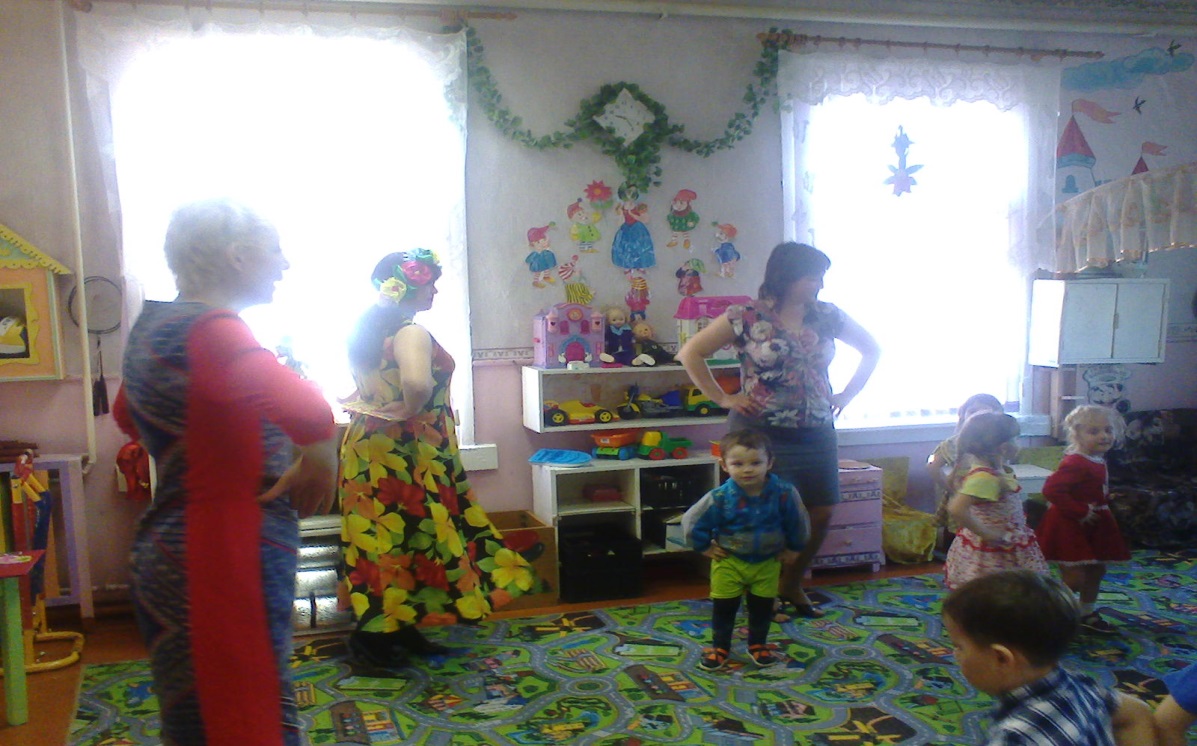 «Красавица весна»
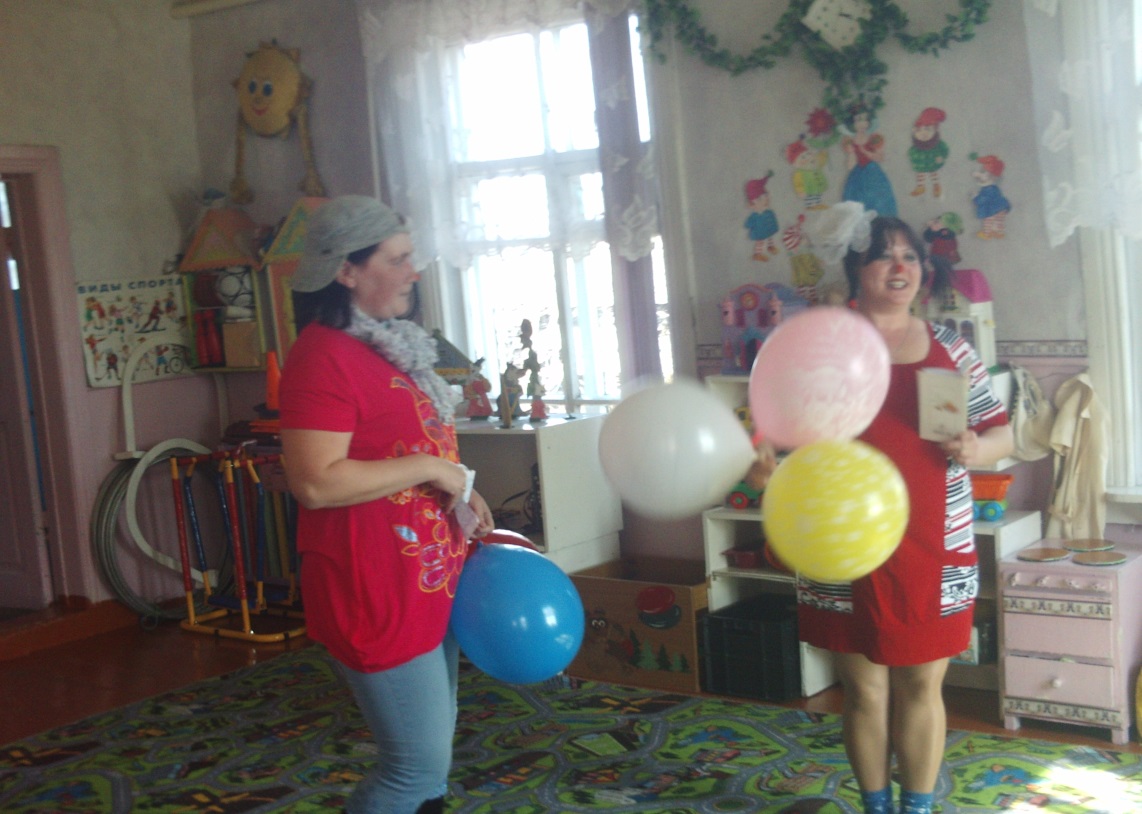 Н
Праздник посвящённый Дню защиты детей
«Счастливое детство»
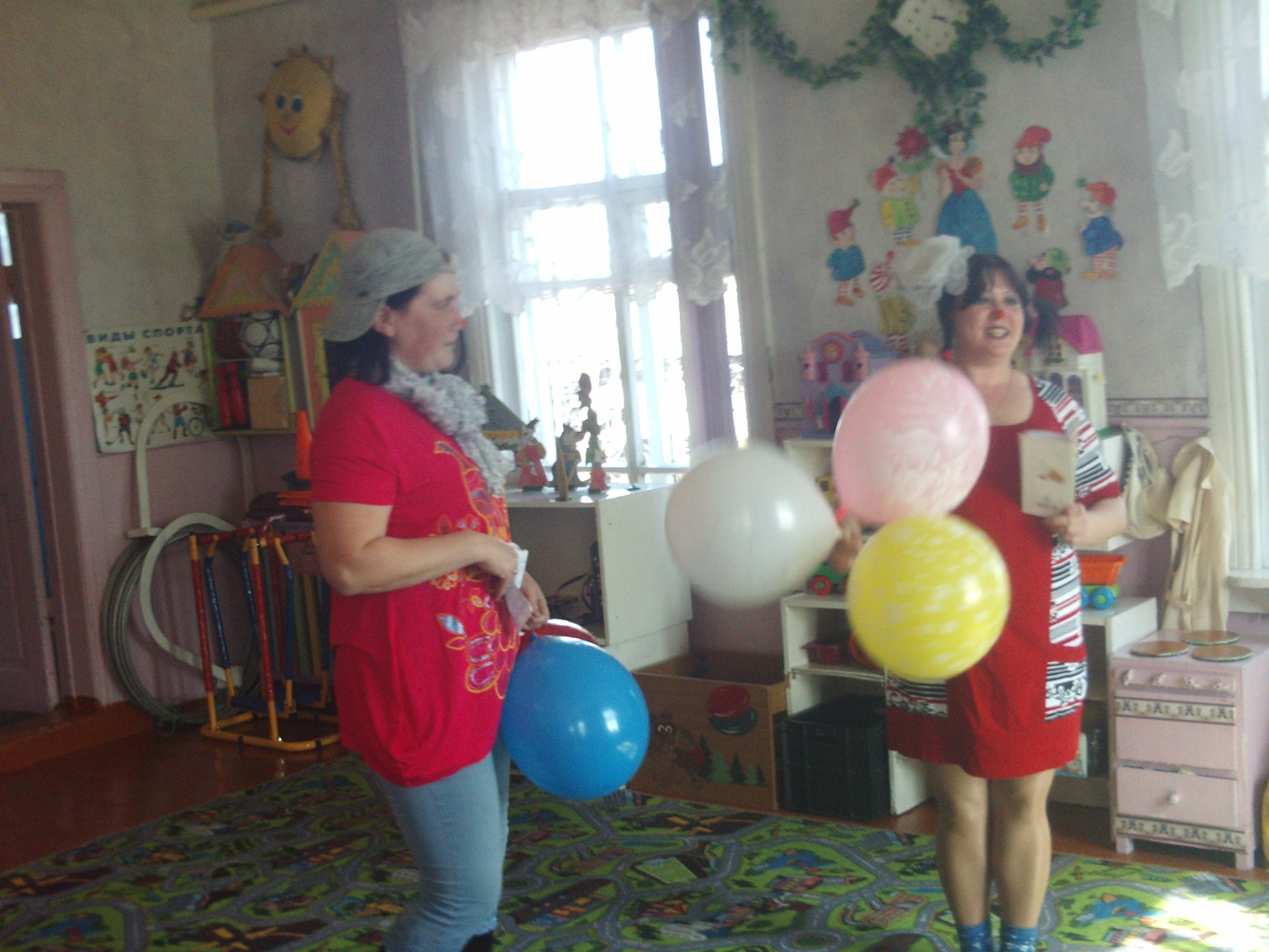 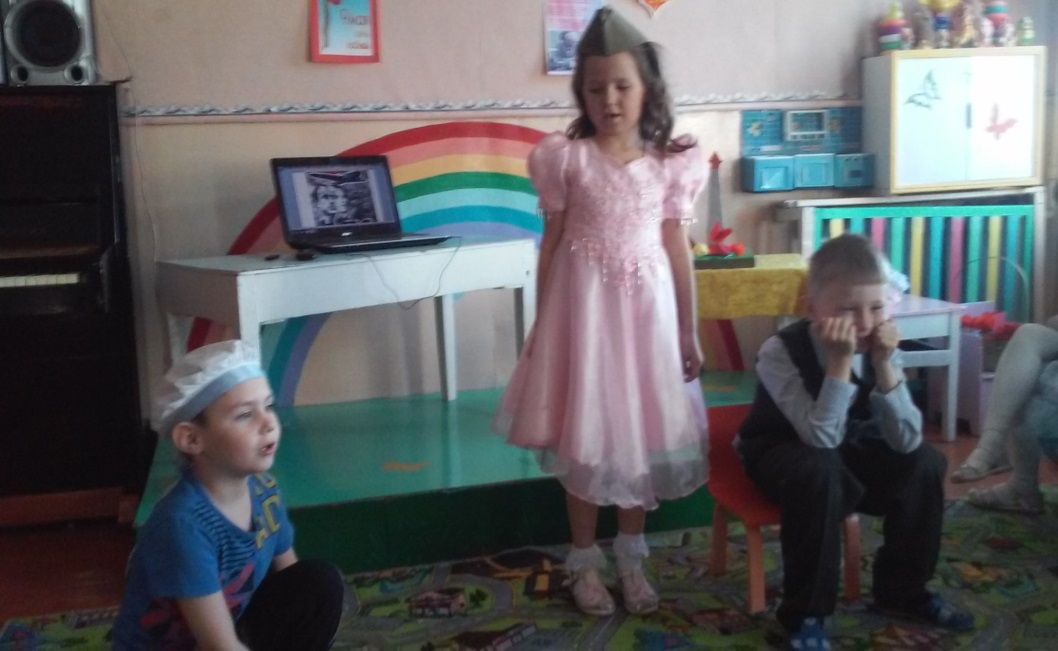 Утренник посвящённый к 70летию победы
«Этот день Победы»
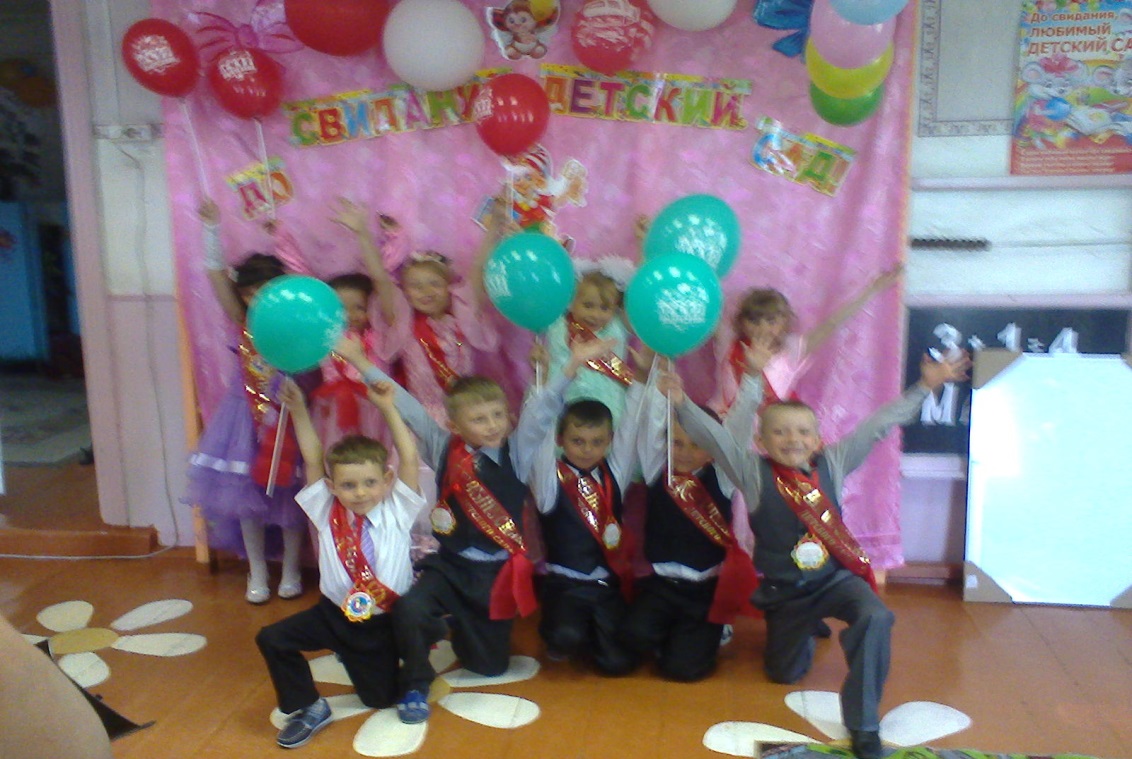 Н
Выпускной
«Скоро в школу»
Показ театральных постановок:
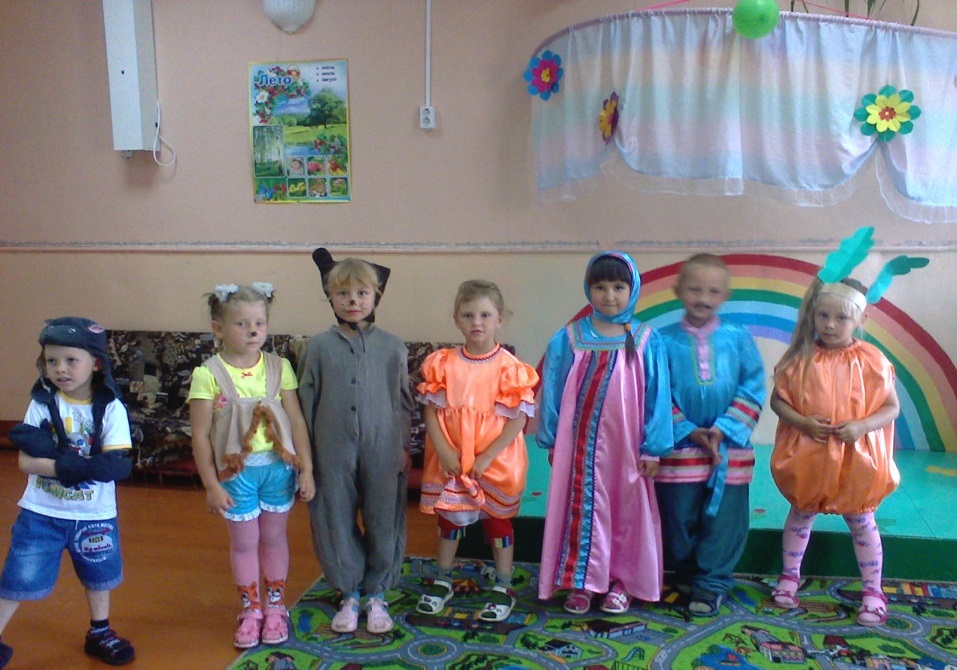 «Сказка   репка »
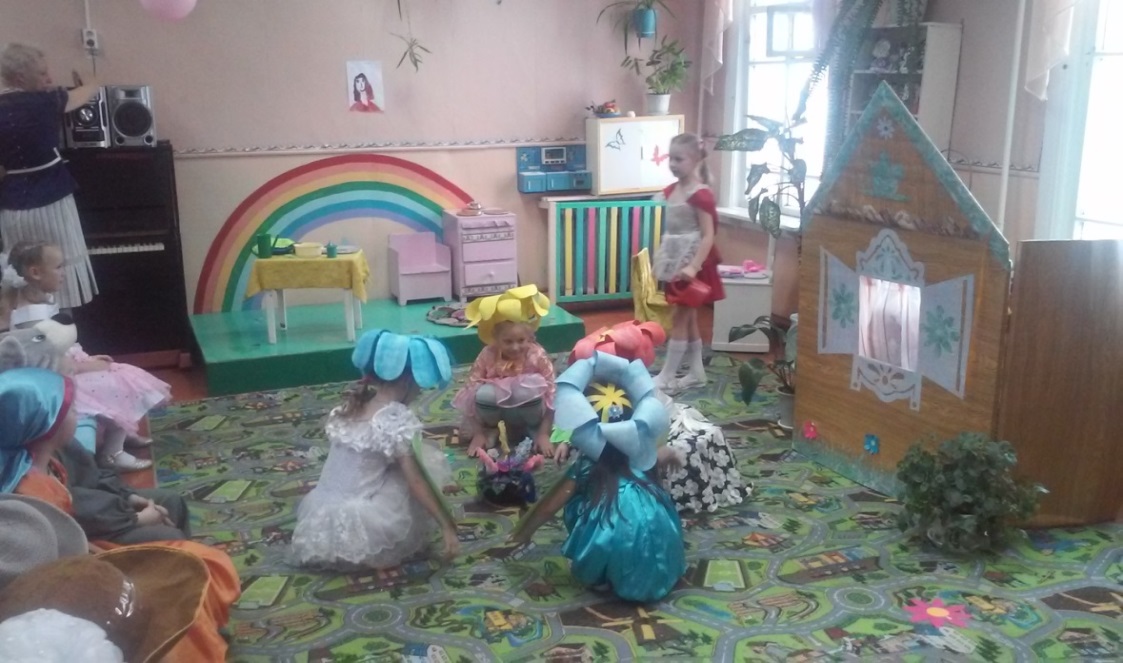 Н
«Красная шапочка»
В детском саду ведется большая работа по патриотическому воспитанию дошкольников. Знакомить с родной страной помогает Патриотический уголок, в котором собран большой материал о нашей Родине. Формируя представления о России, городе Свирске, мы используем
 разные методы: познавательные беседы , рассказы, встречи с интересными людьми, а также праздничную, игровую и трудовую деятельность.
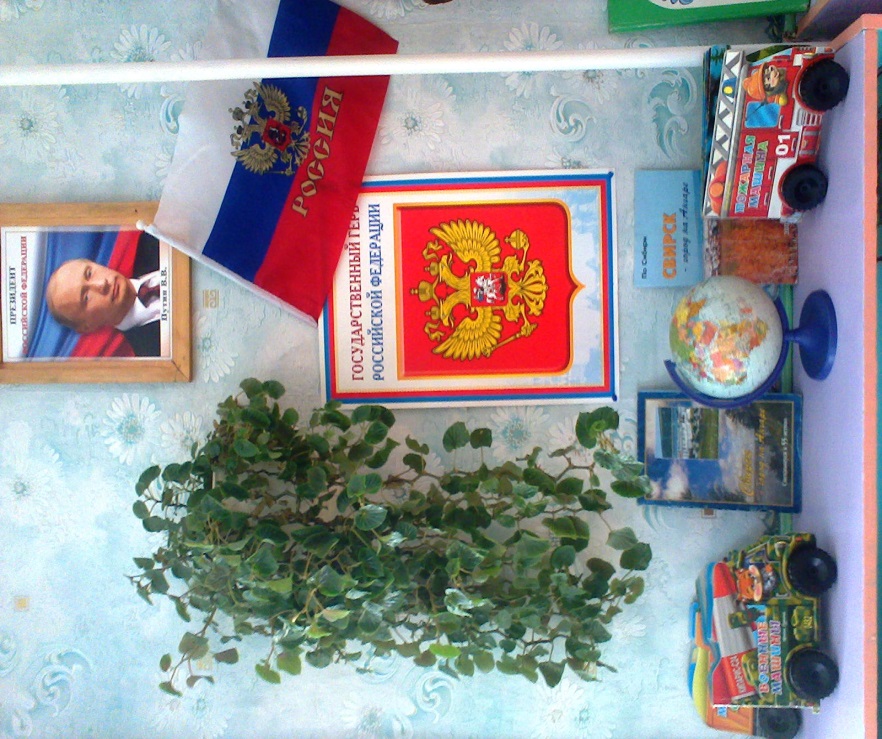 Формируя у детей социально-коммуникативные умения и навыки, дружеские чувства, коллективные взаимоотношения мы используем сюжетно-ролевую игру. Именно в игре происходит мощное развитие ребенка: всех психических процессов, эмоциональной сферы, социальных умений и навыков.  Создавая воображаемую ситуацию, используя игрушки, предметы – заместители, ребенок приобщается к социальной жизни, становится ее участником. Именно в игре дети отрабатывают позитивные способы разрешения конфликтов, находят свою позицию в общении со сверстниками.
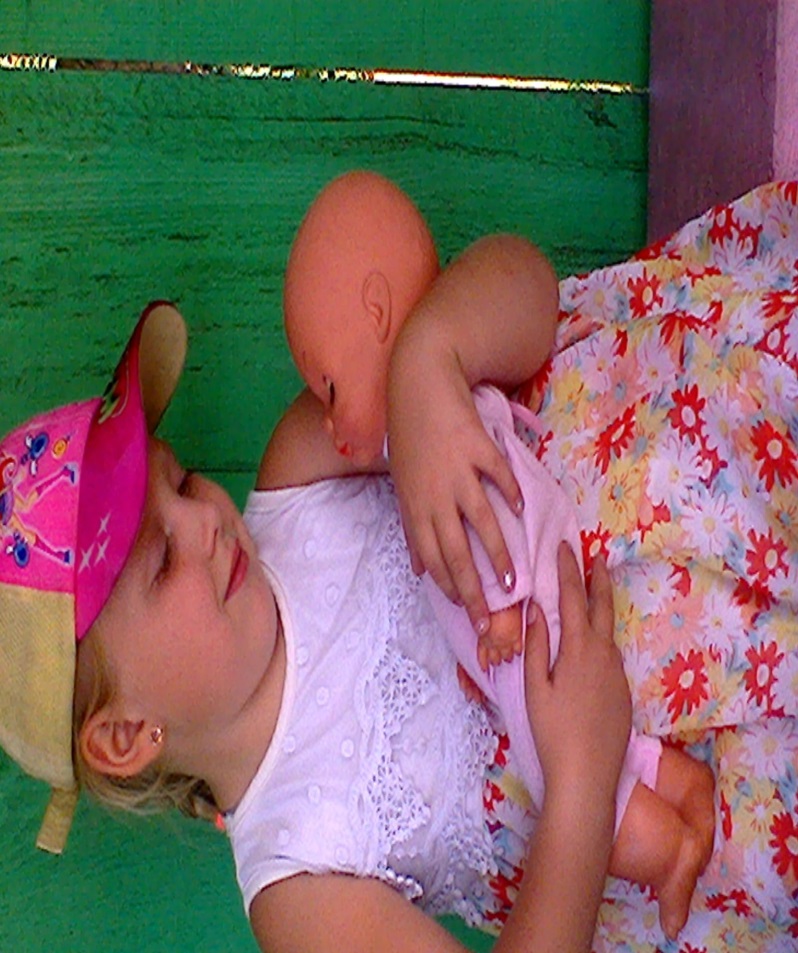 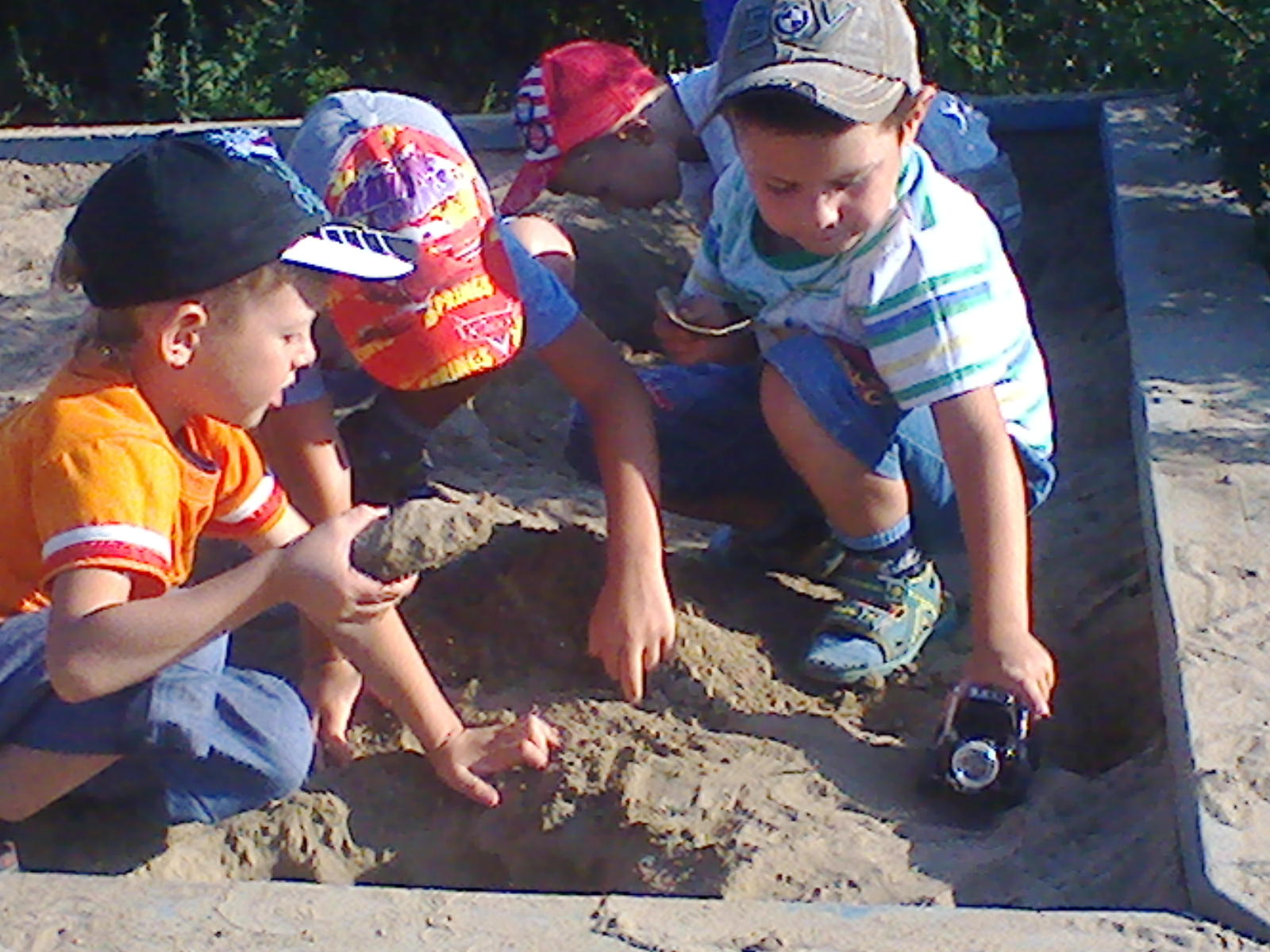 В результате проведенной работы у детей сформированы представления о правилах и нормах поведения в обществе, о многообразии человеческих отношений, что способствует  развитию эмоционального отношения к сверстникам и окружающему миру.
Лучший способ 
сделать детей хорошими -    это сделать их счастливыми.


                   (Оскар Уайльд)
Спасибо за внимание!!!
Ссспасподщшнжпддьоипсвачачмиитьб